The Book of Ruth: A Story of Love and Redemption
Exploring the Themes and Message of Ruth
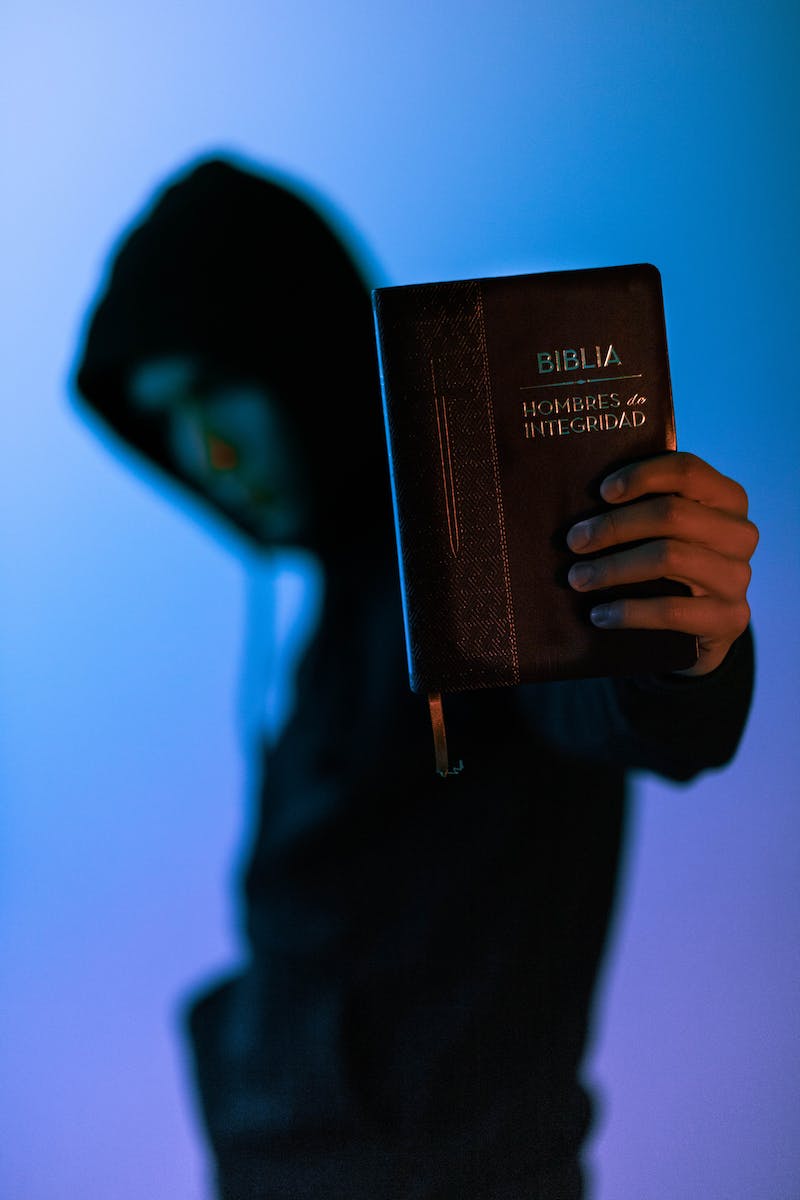 Introduction
• Welcome to 'Drawing the Bible' channel!
• This video provides insights into the Book of Ruth.
• Subscribe for more unique perspectives on the Bible.
• Share what you learn with others.
• Join the complete theology course for a deeper understanding of God's Word.
• Follow on Instagram and TikTok for more content.
• Enjoy the video!
Photo by Pexels
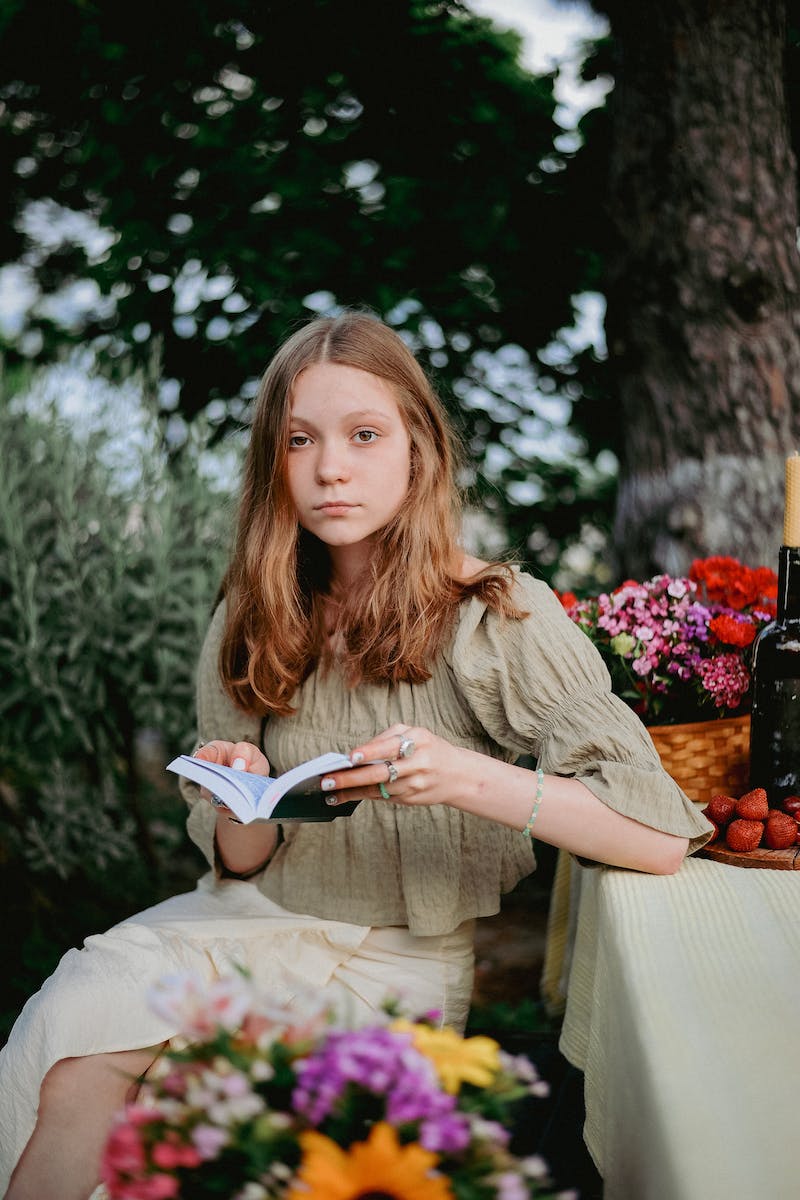 About the Book of Ruth
• The title of the book is derived from the main character, Ruth.
• Originally written as a separate scroll in Hebrew.
• Positioned between Judges and Samuel in many Bible versions.
• Believed to be authored by Samuel or another unknown writer.
• Estimated to be composed around 1,300 BC.
• Provides a positive perspective amid the desolation of the period of Judges.
Photo by Pexels
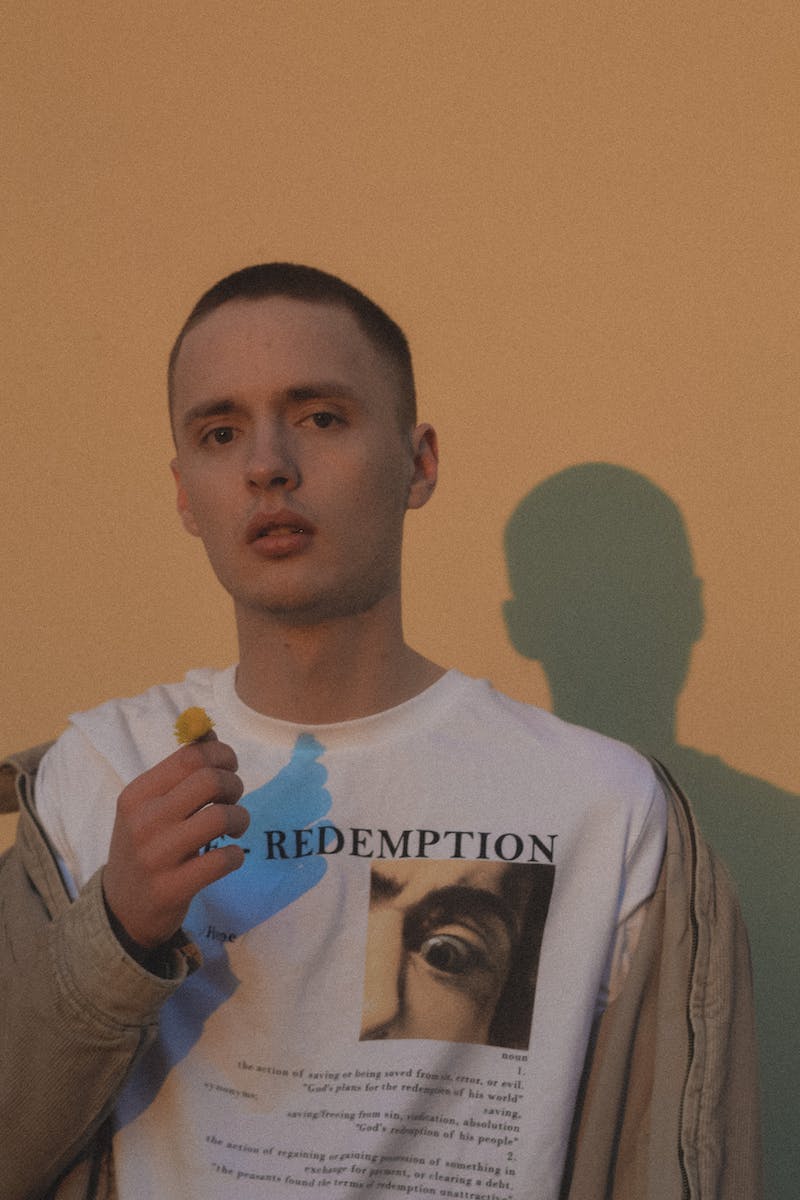 Significance of Ruth
• Traces the genealogy of King David, leading to the lineage of the Messiah.
• Highlights the inclusion of a Gentile in the lineage of Christ.
• Shows examples of grace, love, and redemption.
• Explores the ideal of marriage and commitment.
• Reflects the importance of relationships and community.
• Emphasizes the keyword 'Redeemer' and the verse Ruth 4:14.
Photo by Pexels
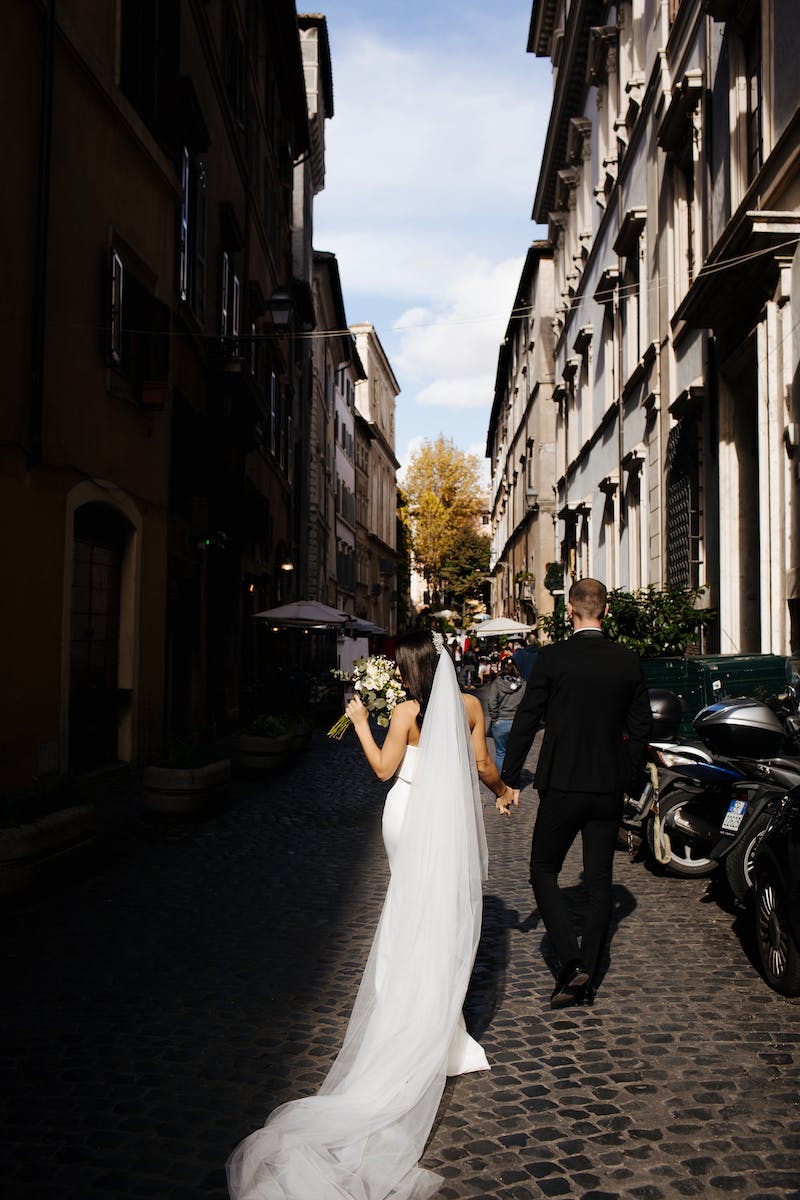 Lessons from the Book of Ruth
• Inclusion of a Gentile and a former prostitute emphasizes God's grace.
• Demonstrates that obedience and faith allow Gentiles to become part of God's family.
• Boaz represents a perfect type of Christ as the great Redeemer of the Gentile church.
• Highlights the power of true love and commitment.
• Promotes the call to love as the ultimate motivation for serving God.
Photo by Pexels
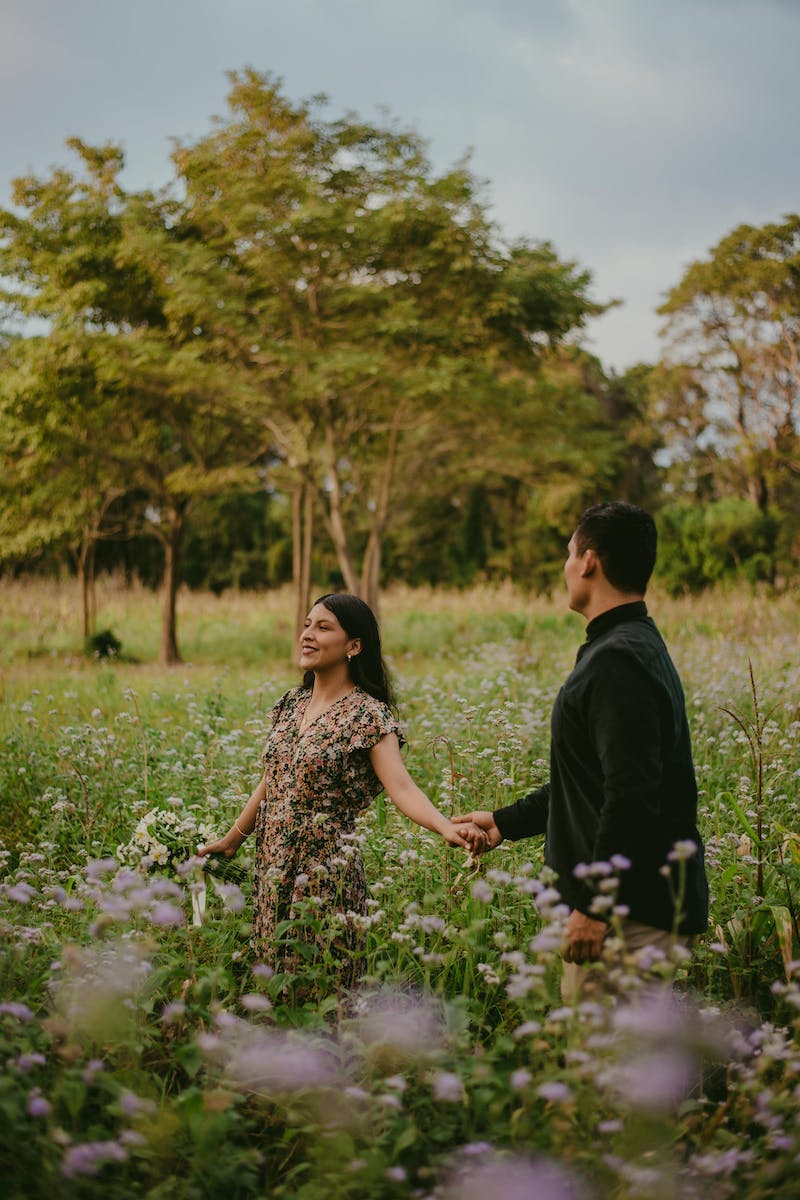 Conclusion
• The Book of Ruth presents a beautiful story of love and redemption.
• Encourages readers to embrace the love of God and extend it to others.
• Reflect on the impact of Ruth's love on Noemi and Boaz.
• Thank viewers and invite them to reach out for video production needs.
Photo by Pexels